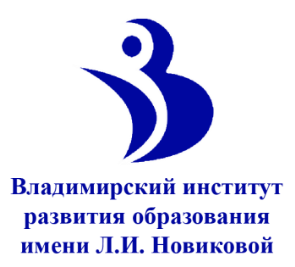 ЦИФРОВОЙУРОК
Васенёва Ольга Владимировна,
методист РЦЦТО
shkola@obrazovanie33.ru
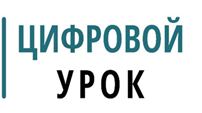 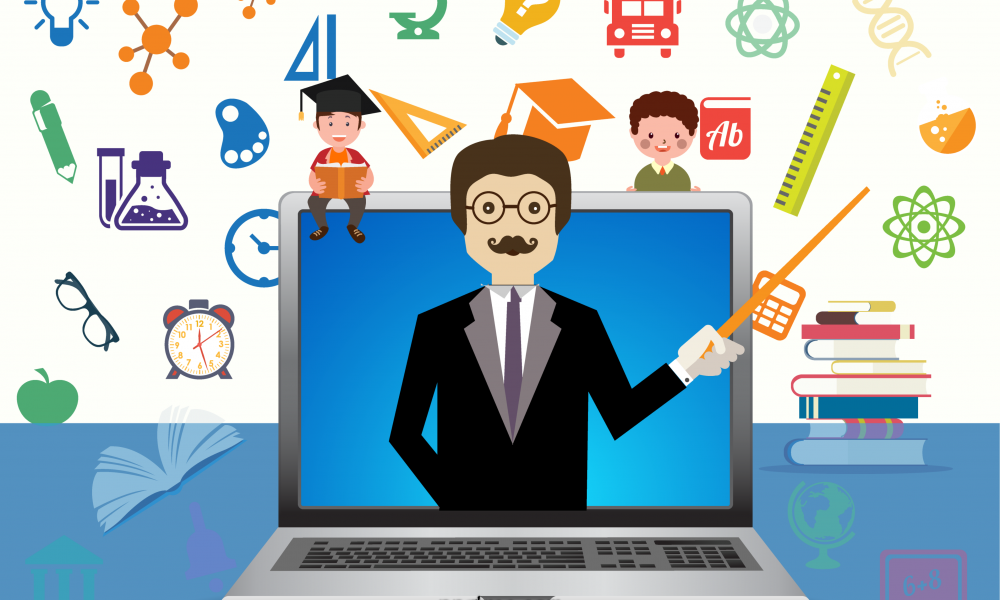 Создание интерактивных уроков
Проведение уроков в режиме реального времени
«Цифровой урок» доступен в ИС «БИПП»в личном кабинете педагога
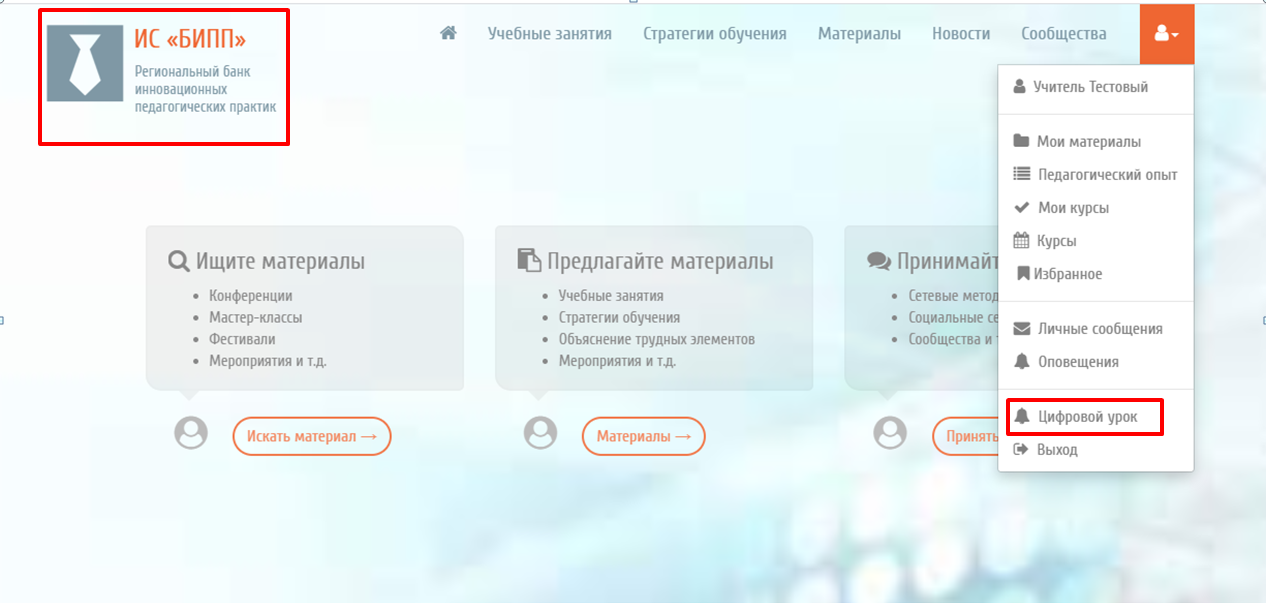 Возможности системы «Цифровой урок»
Планировать  дату начала занятия;
Работа с уроком в режиме реального времени (онлайн) или в любое удобное для ученика время;
Свободная регистрация — возможность входить учащимся по коду или ссылке и регистрироваться в подсистеме и на урок;
 Разрешить другим учителям импортировать этот урок — педагогам можно отправить ссылку, по которой после входа в систему можно забрать урок себе для самостоятельного развития;
 Разрешить другим учителям совместно использовать этот урок — подключение других педагогов к уроку для совместного проведения занятий, включая конференцию и контроль работы обучающихся, оценивание; 
Использовать разделение учащихся на  группы и дозировать разное количество учебного материала для той или иной группы (до 5 групп);
Включить в урок  Web - конференцию;
Использовать общую интерактивную доску;
Осуществлять контроль знаний и тестирование в режиме онлайн;
Просматривать презентации, видеоролики, загруженные педагогом;
Отправить файл с домашним заданием
Интерфейс системы «Цифровой урок»
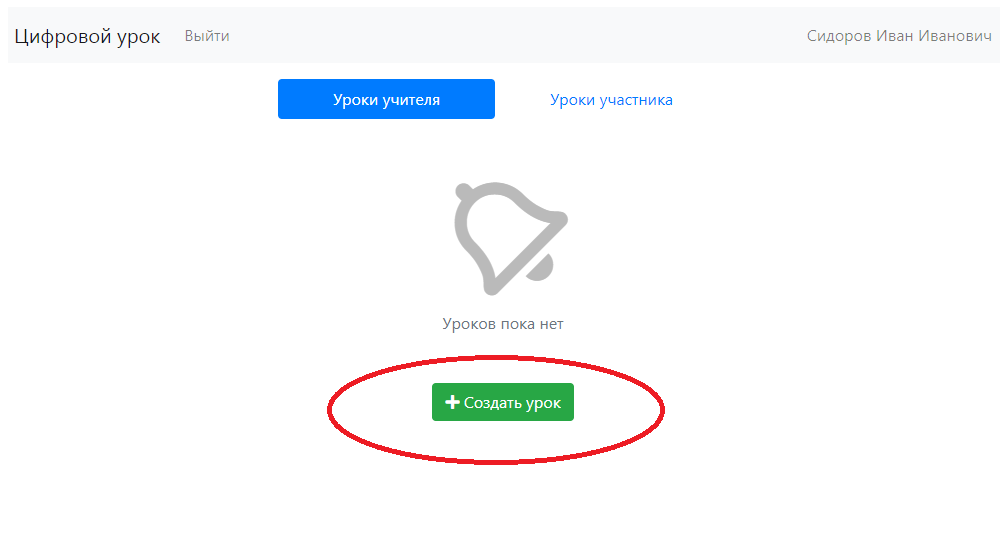 [Speaker Notes: При первоначальном входе в систему –уроков нет. Все уроки делятся на 2 группы: уроки учителя, как автора; уроки учителя, как участника других уроков]
Задание параметров урока
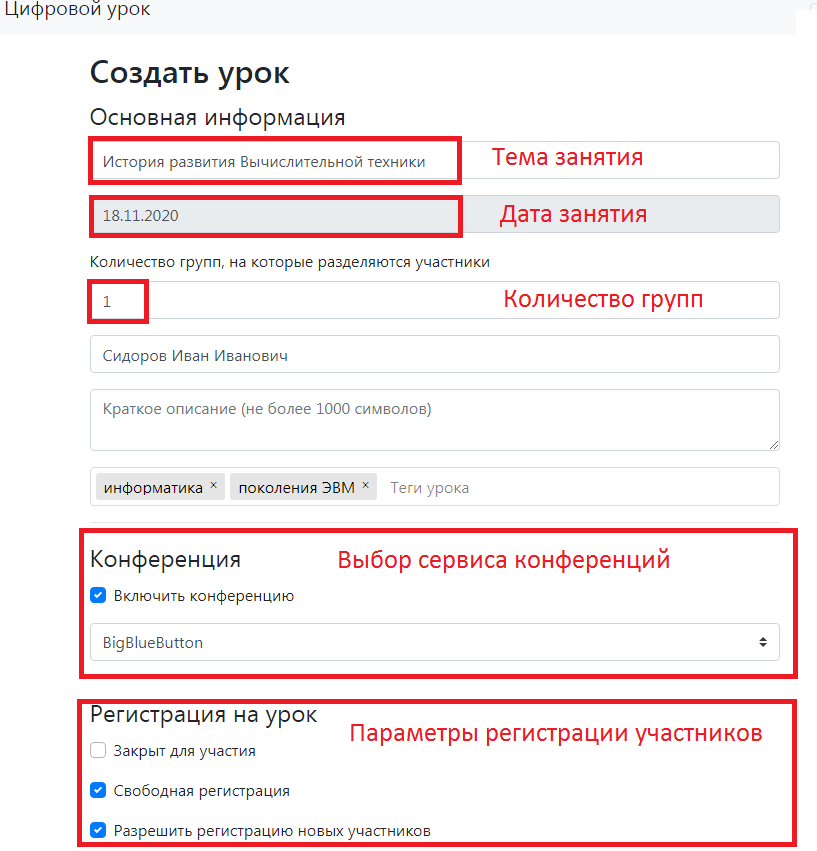 Действия с уроком в системе
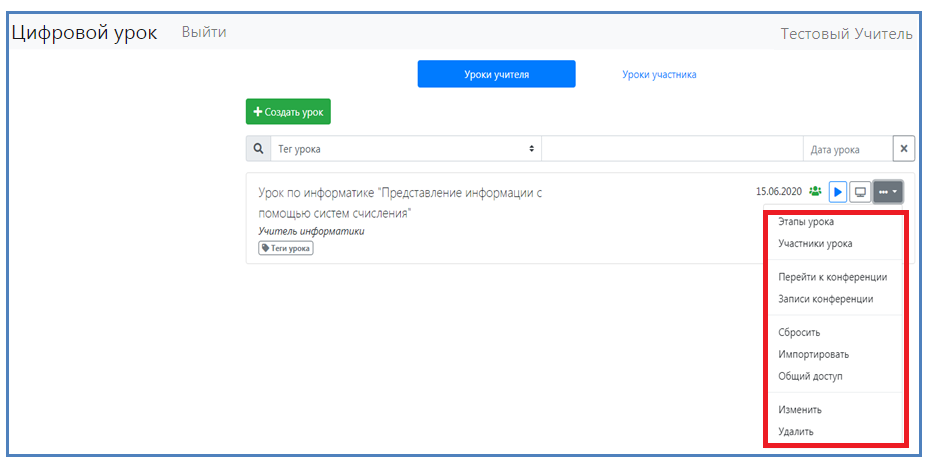 [Speaker Notes: После добавления урока он отображается в окне системы]
Создание структуры урока
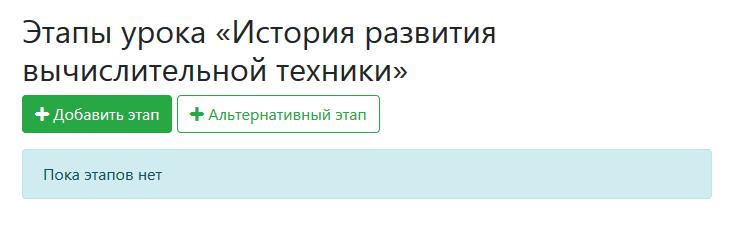 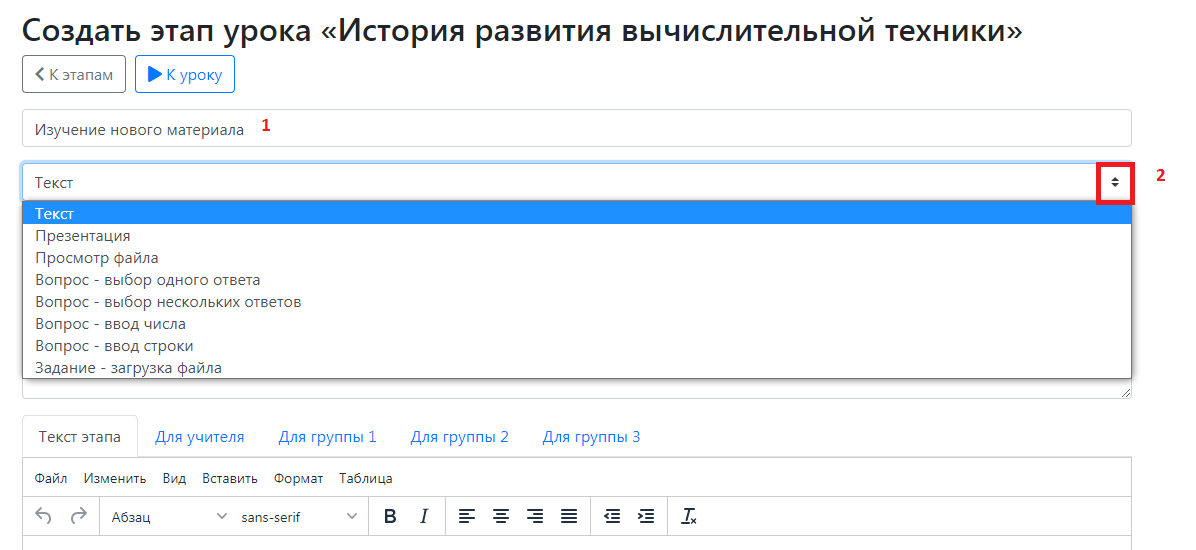 Этапы   урока в системе
Урок состоит из этапов 
 Педагог самостоятельно конструирует урок из этапов 
 Для  групп учащихся можно задавать альтернативные этапы урока
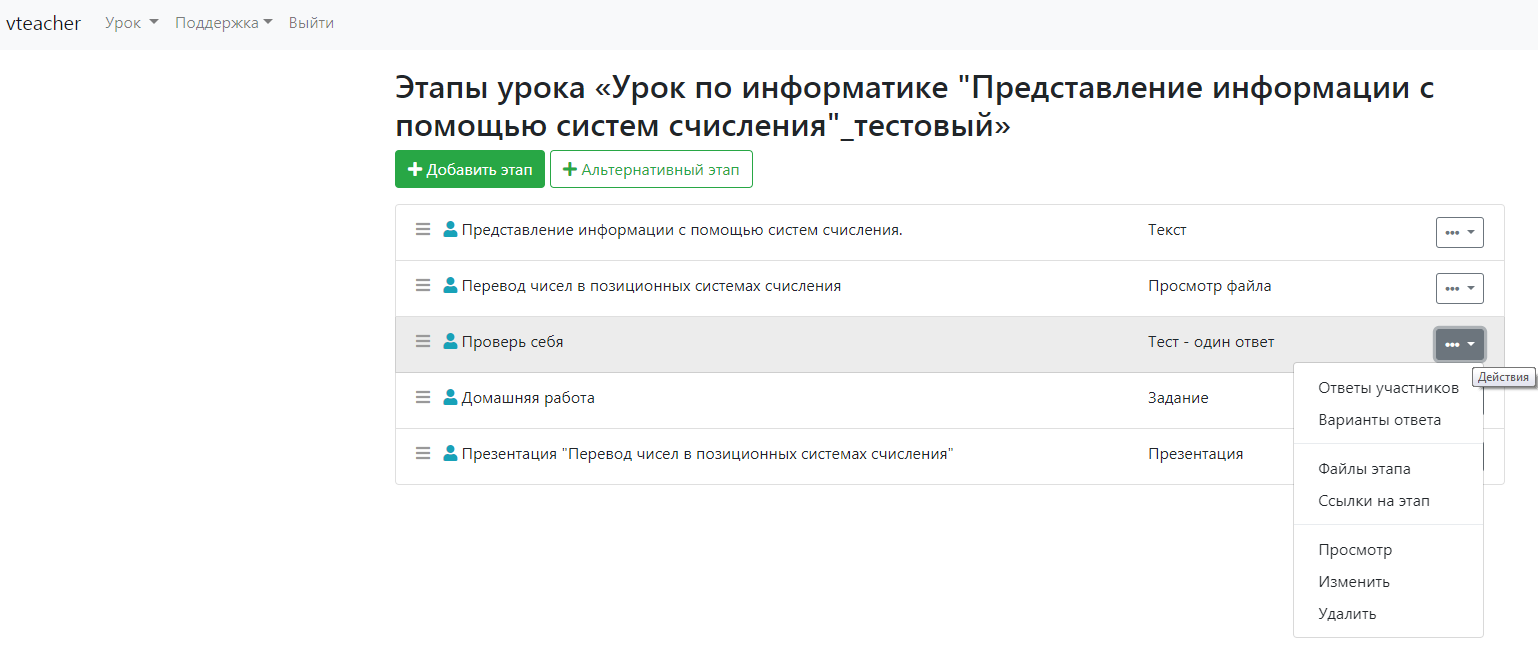 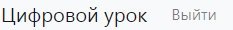 [Speaker Notes: Урок конструируется педагогом поэтапно, этапы бывают разных типов: текстовое представление материала, просмотр презентации, опрос/тест, просмотр/прослушивание файла, домашнее задание и др.]
Возможности системы «Цифровой урок»
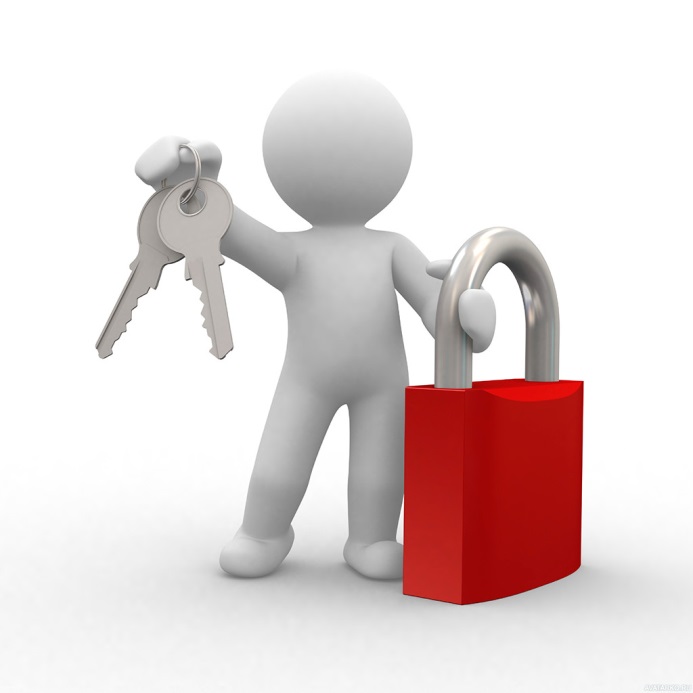 Данные для входа учащегося на урок  (ссылка,  пригласительный код, логин/пароль) сообщаются  посредством СЭДО, АИС ЭШ
Данные для входа в урок
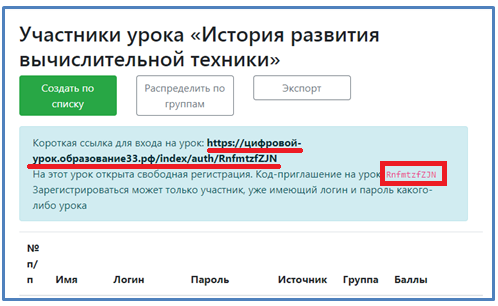 Параметры доступа участников к уроку
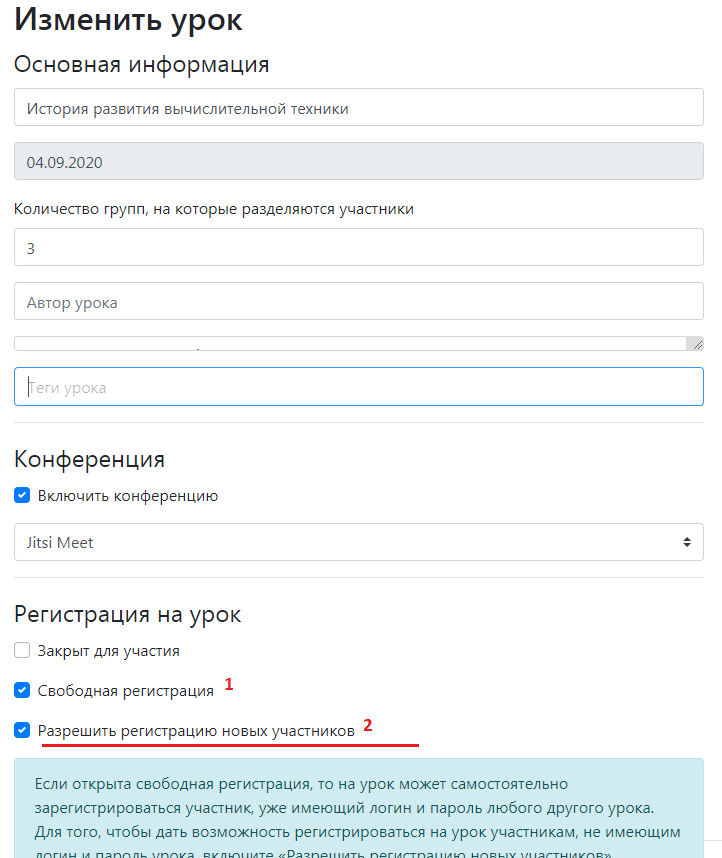 Параметры доступа участников к уроку
При подключении образовательной организации  целиком для работы с системой, может быть проведена загрузка списков обучающихся. 

Учетные записи могут быть централизованно распространены через АИС «Электронная школа». 

Если у всех учащихся уже есть учетные записи, для всех уроков в системе рекомендуется отключить опцию «Разрешить регистрацию новых участников».
Возможности системы «Цифровой урок»
Работа с  уроком в режиме реального времени
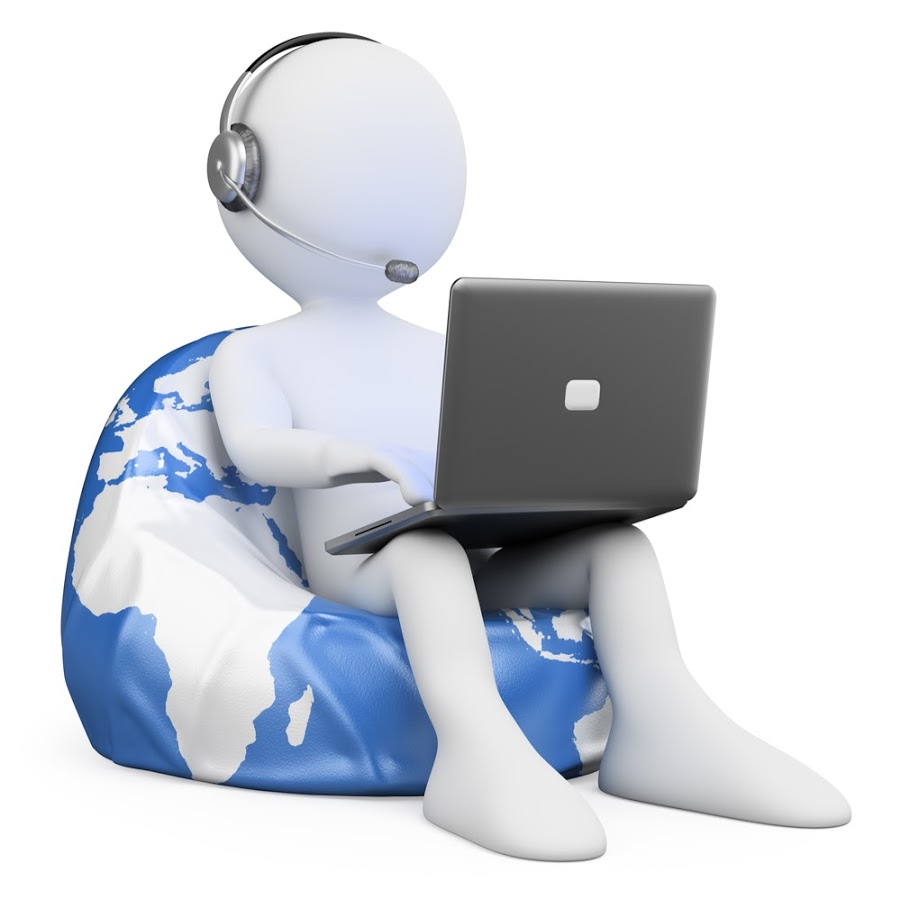 Управление этапами урока в режиме реального времени
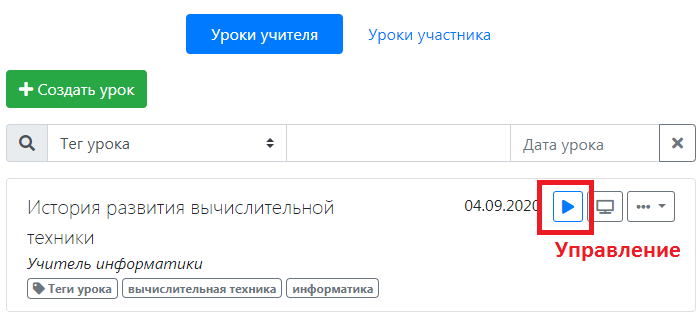 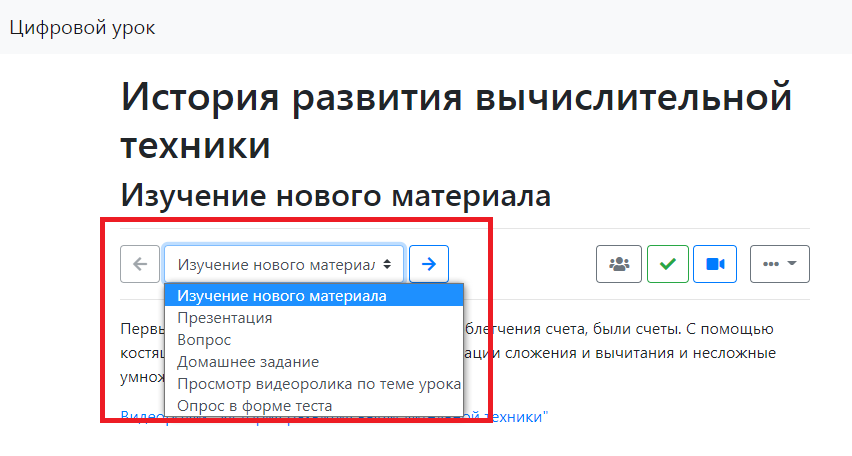 Доступность этапов урока
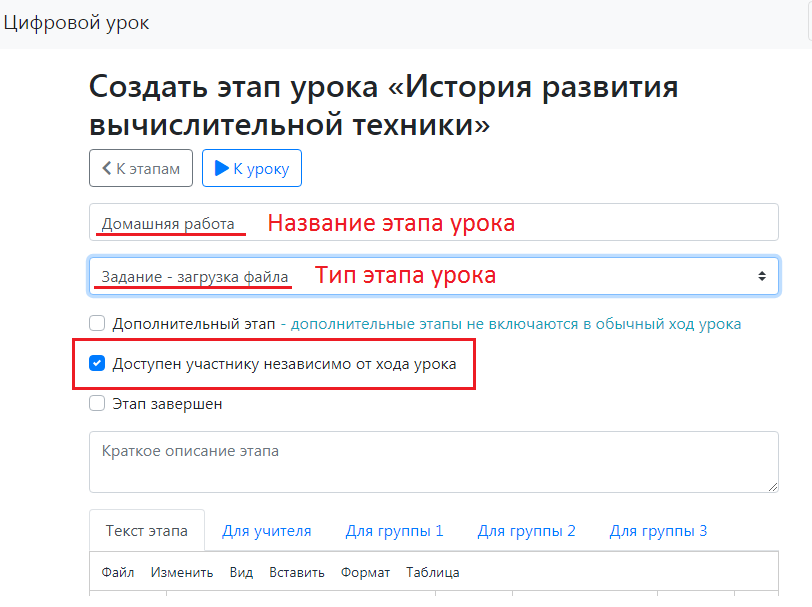 Возможности системы «Цифровой урок»
Деление учащихся на группы / Дифференциация  учебного материала
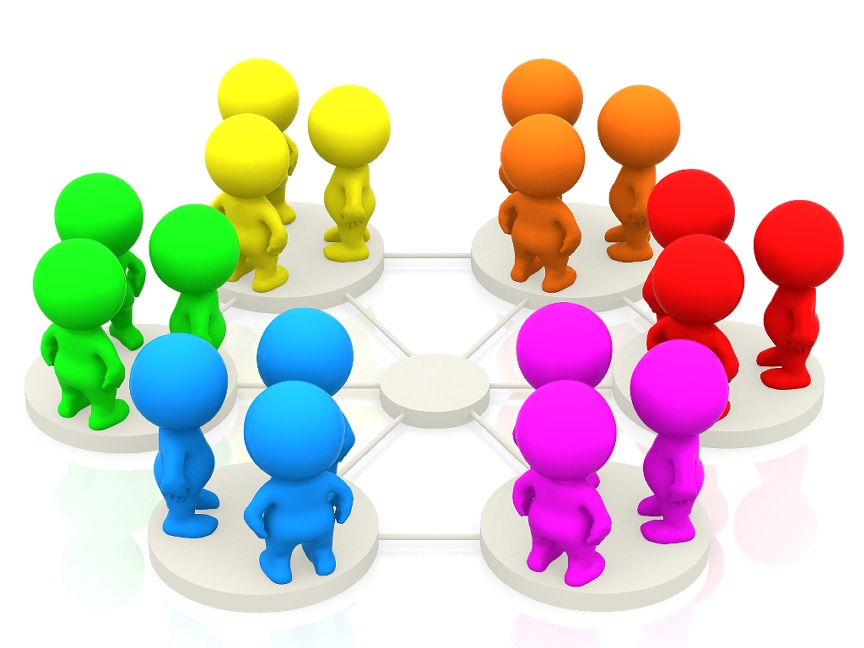 Дифференциация материала
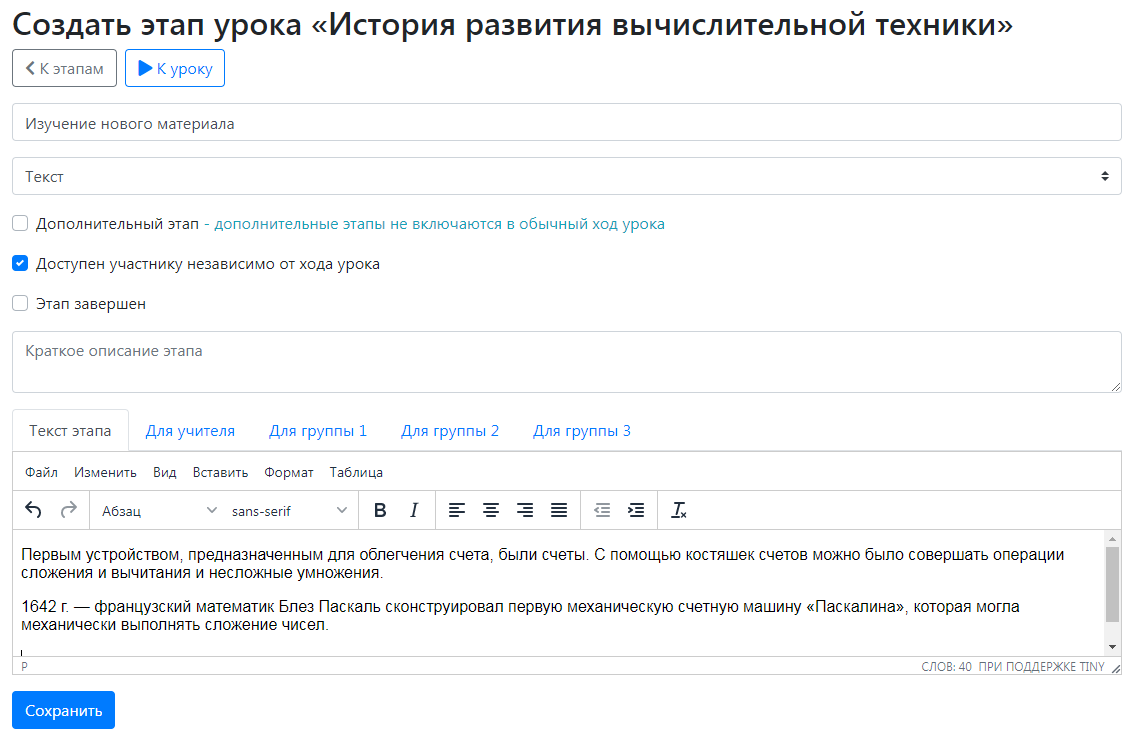 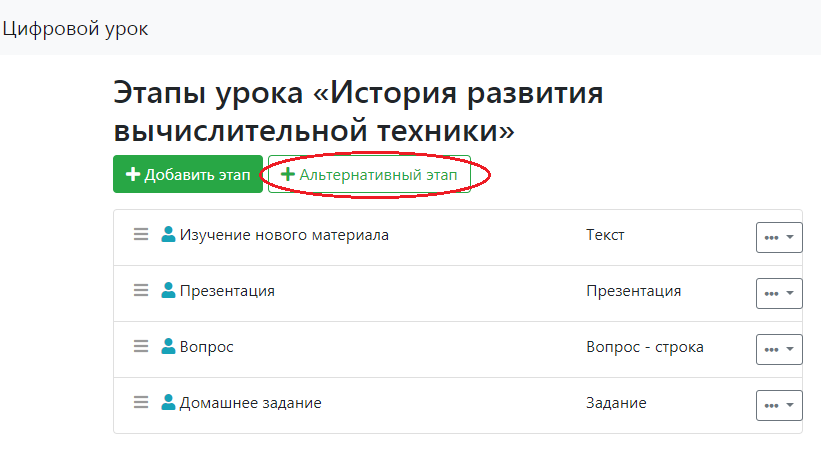 [Speaker Notes: При создании урока в параметрах задается количество групп, на которые делятся учащиеся в рамках этого урока. Материал для групп  можно разделять по содержанию и количеству, уровню сложности]
Распределение на группы
Возможности системы «Цифровой урок»
Проведение голосований, тестирования
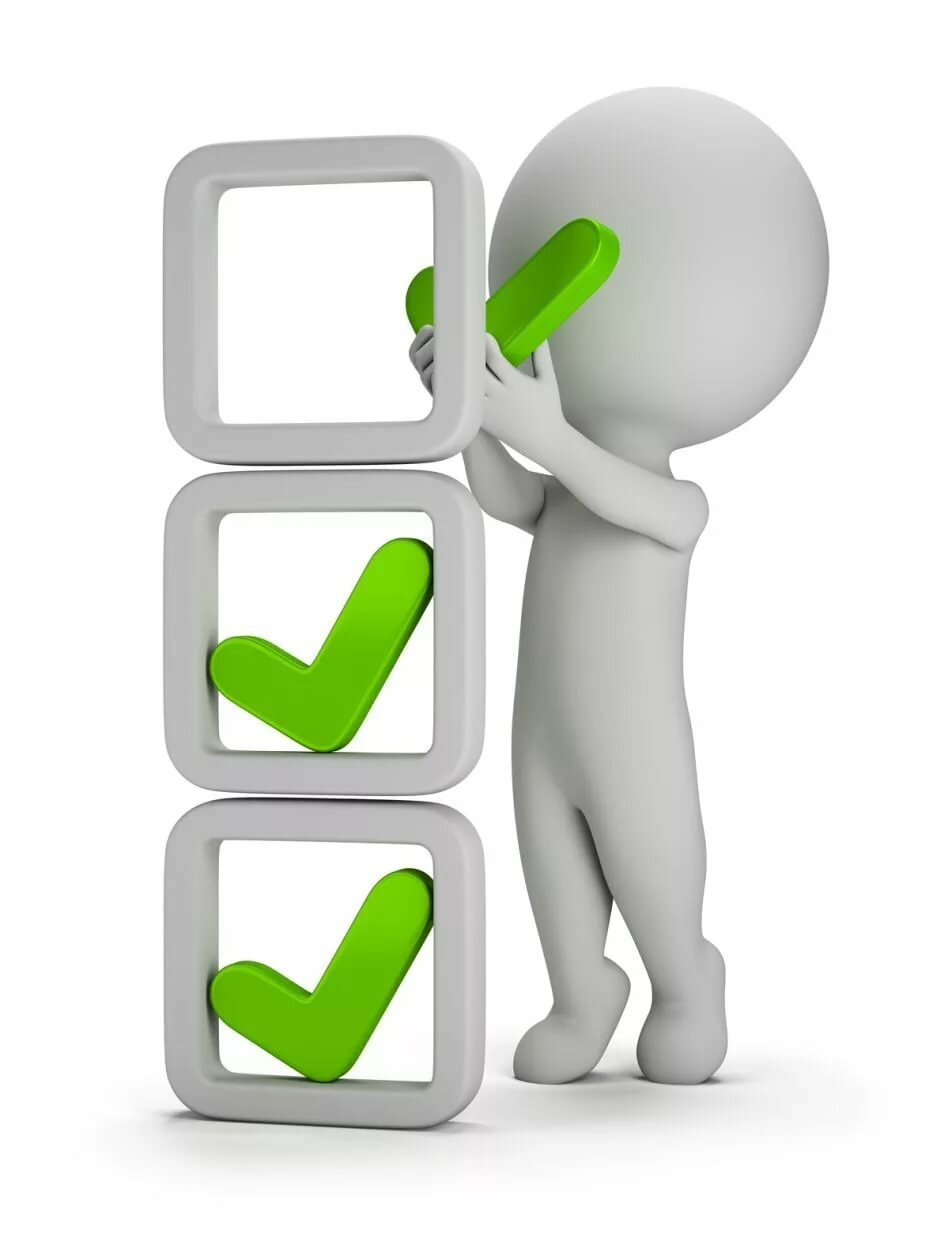 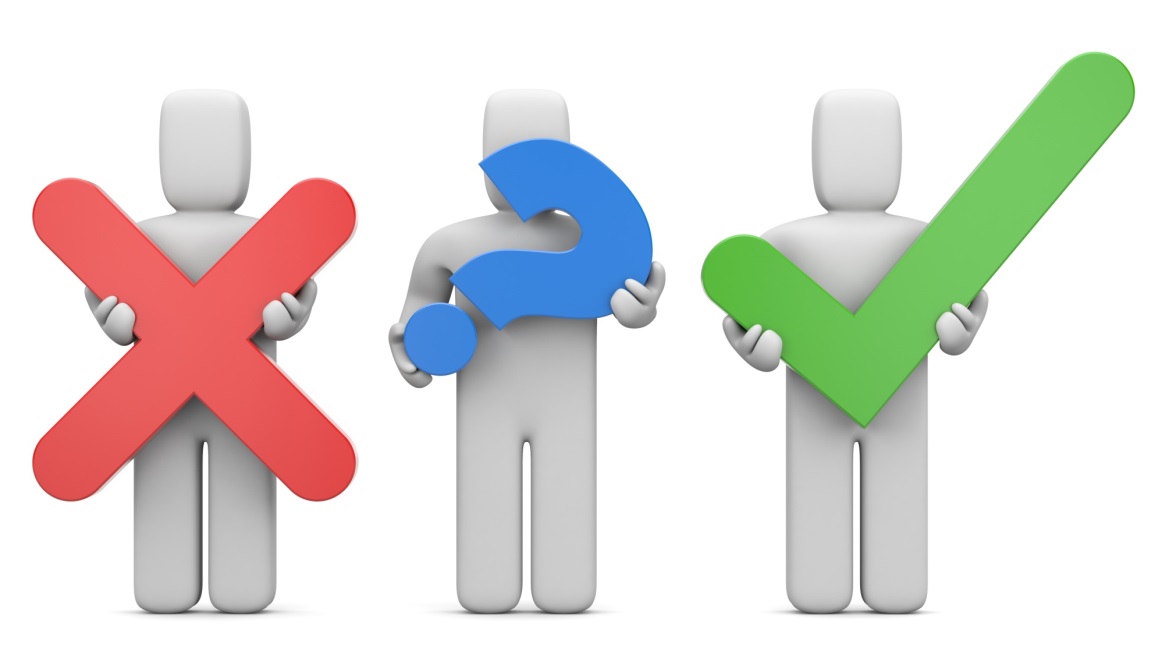 Проведение тестирования
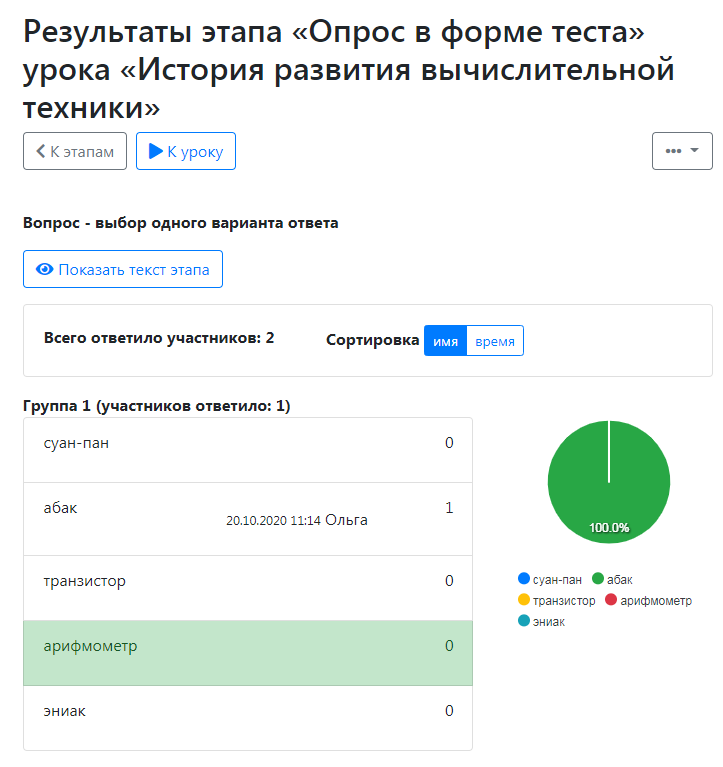 Экран ученика
Экран учителя
[Speaker Notes: В режиме реального времени педагог видит ответы учащихся и может их оценивать и комментировать]
Возможности системы «Цифровой урок»
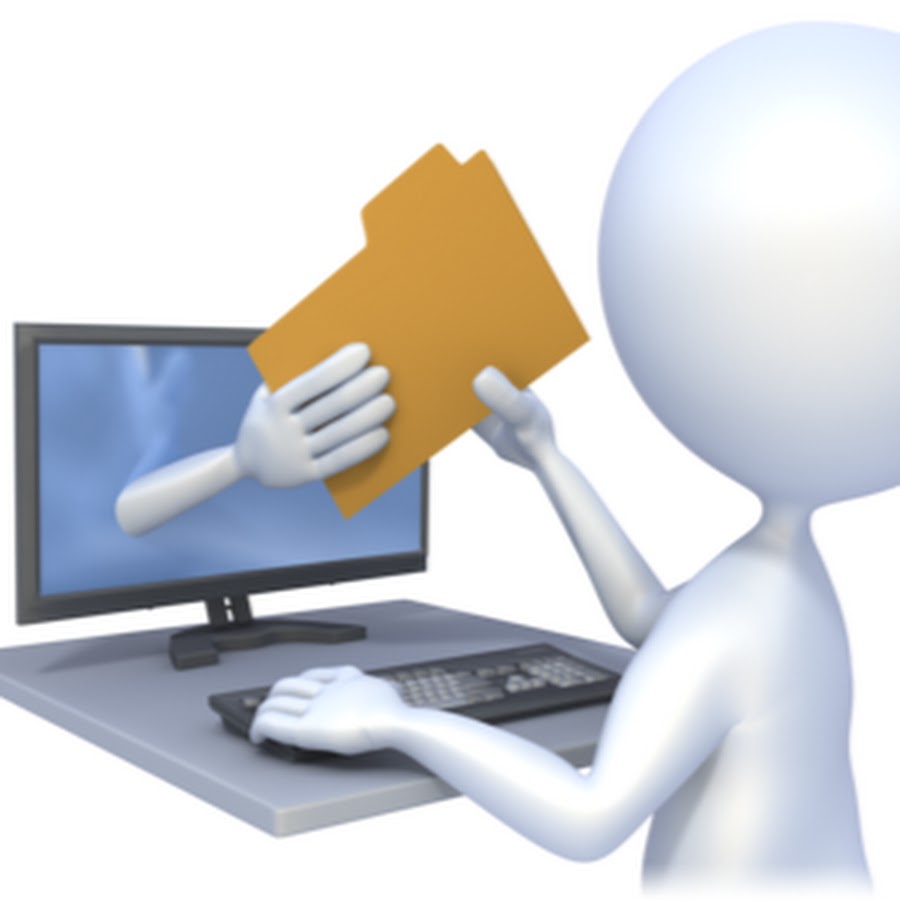 Отправка домашнего задания в виде файлов
Загрузка файла домашнего задания
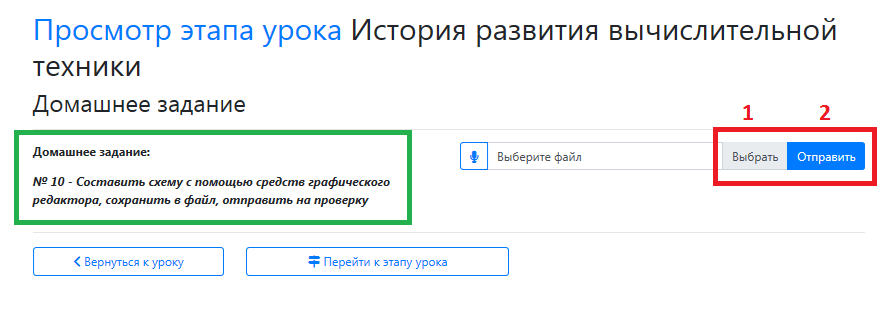 [Speaker Notes: Учащийся может оформить свой ответ в виде звукового, текстового, графического файла и отправить на проверку]
Возможности системы «Цифровой урок»
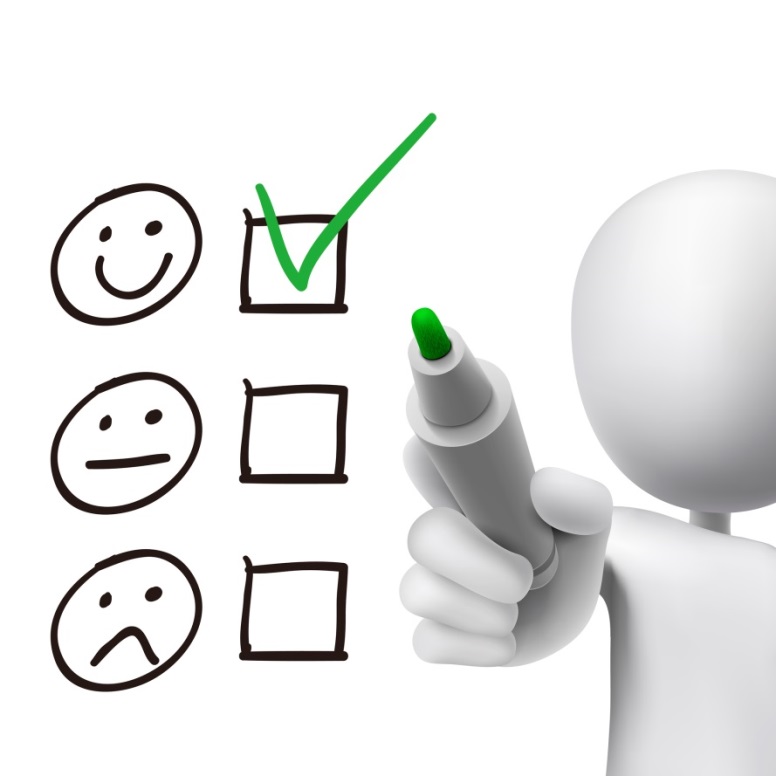 Осуществление контроля знаний и оценивание
Контроль знаний и оценивание
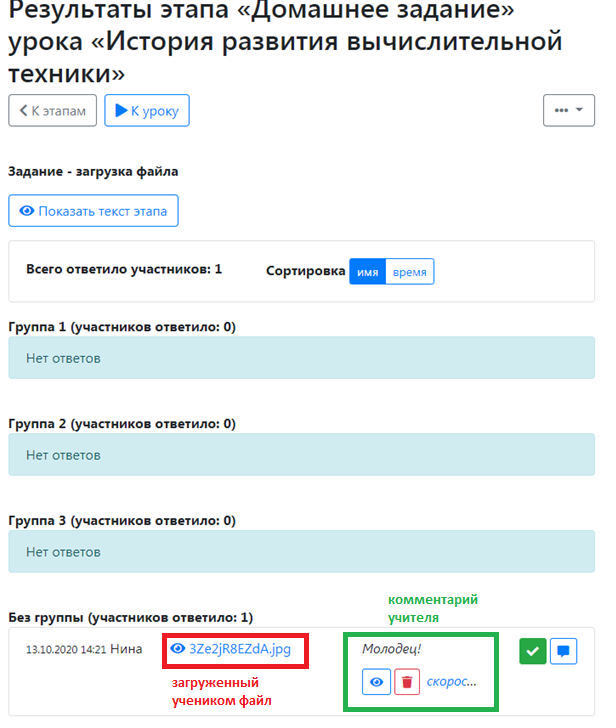 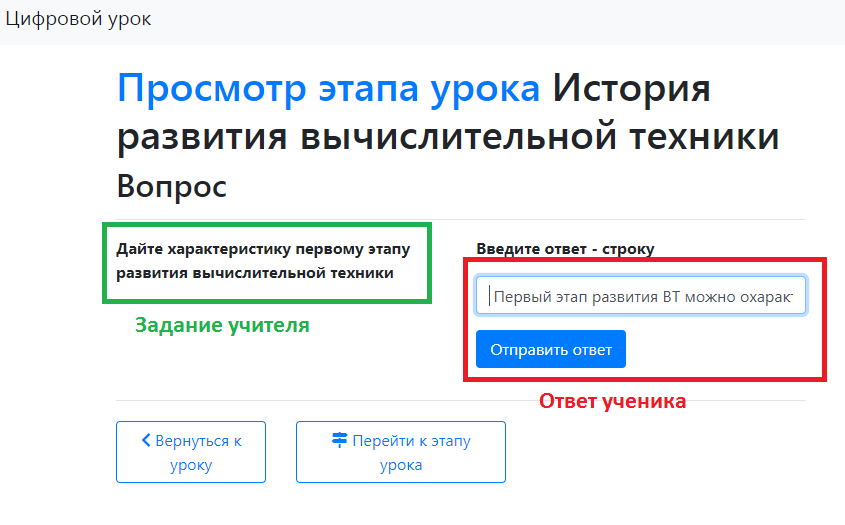 [Speaker Notes: Ученик может отправить ответ или файл по домашнему заданию. Педагог  отмечает ответ  текстовым комментарием или может отправить файл ученику]
Возможности системы «Цифровой урок»
Просмотр файлов, презентаций, видеороликов
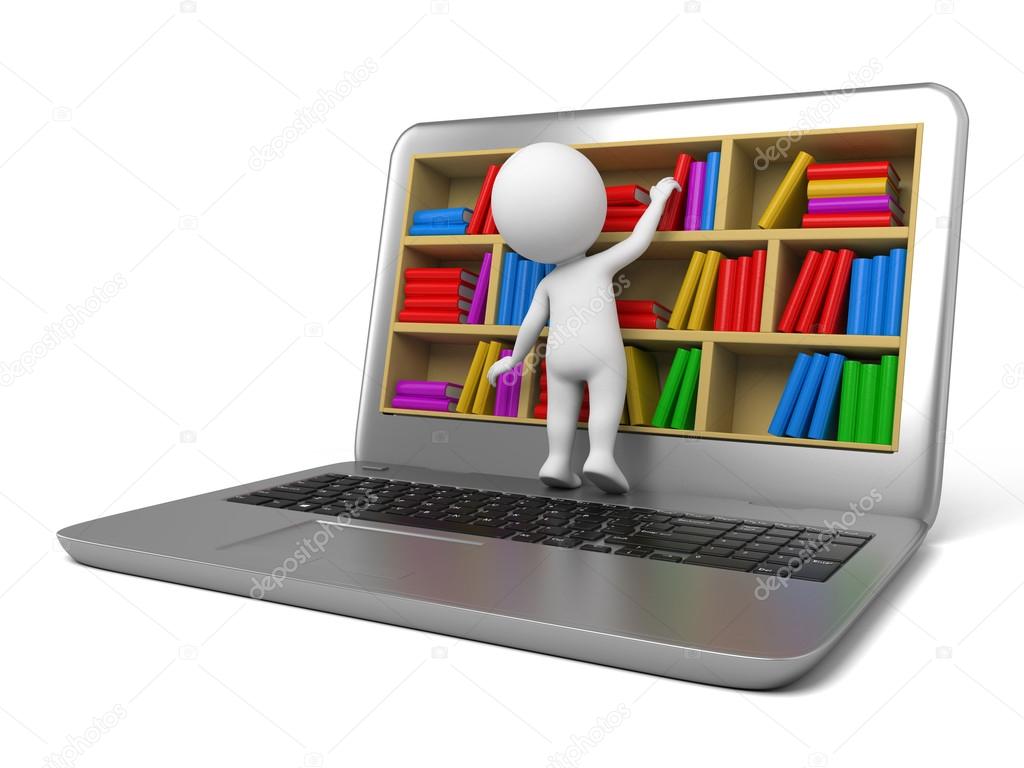 Просмотр видеороликов, презентаций
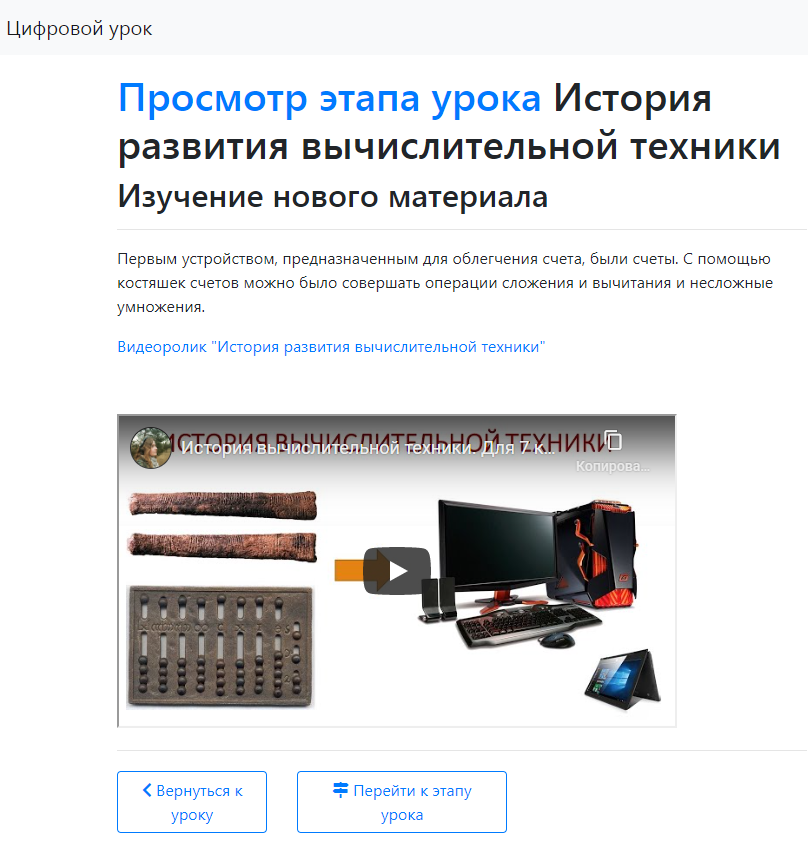 [Speaker Notes: В режиме реального времени педагог может включить демонстрацию презентации или видеоролика (эти материалы будут доступны ученику также по окончании урока)]
Возможности системы «Цифровой урок»
Использование общей интерактивной доски
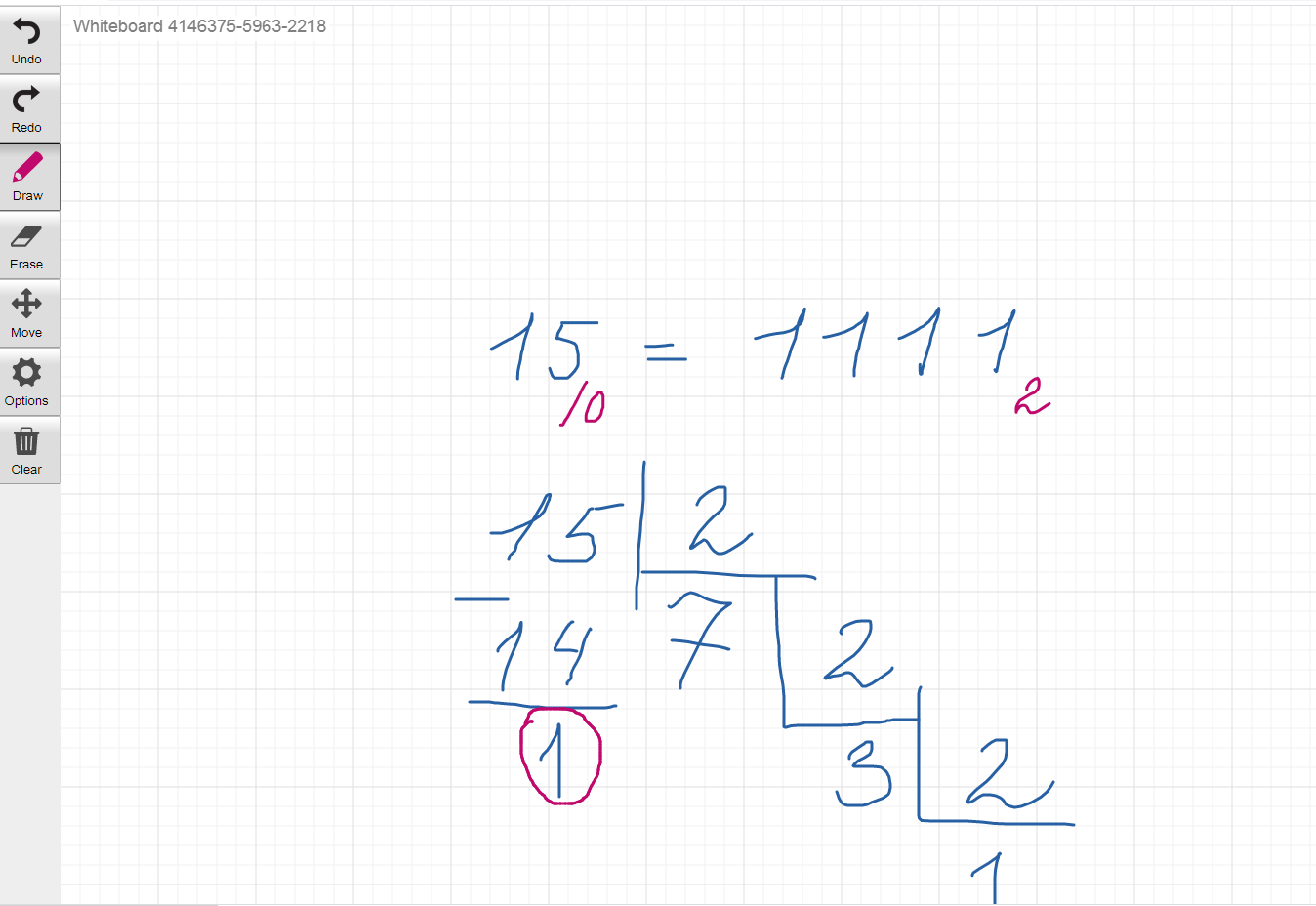 [Speaker Notes: Во время проведения урока можно подключить общую для участников доску и вносить записи на неё]
Определение участников урока в режиме on-line
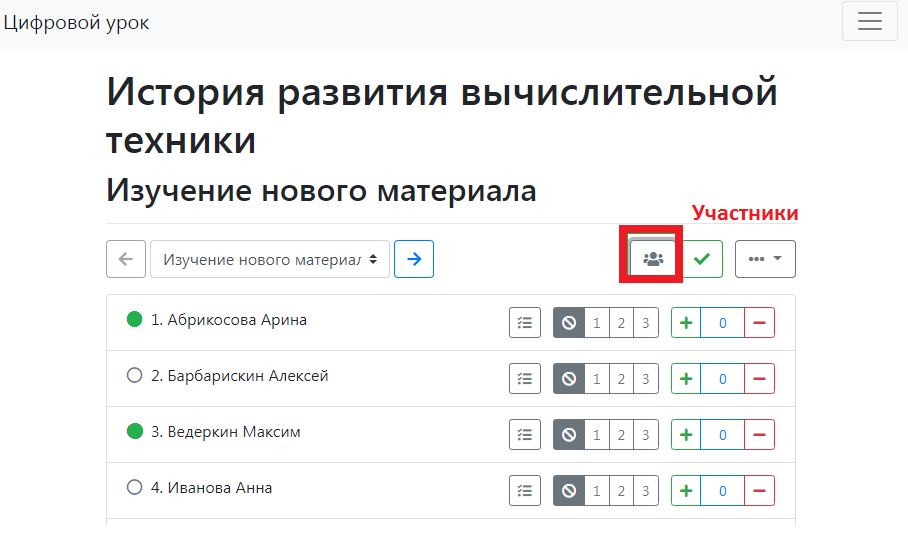 Возможности системы «Цифровой урок»
Совместное проведение урока учителями
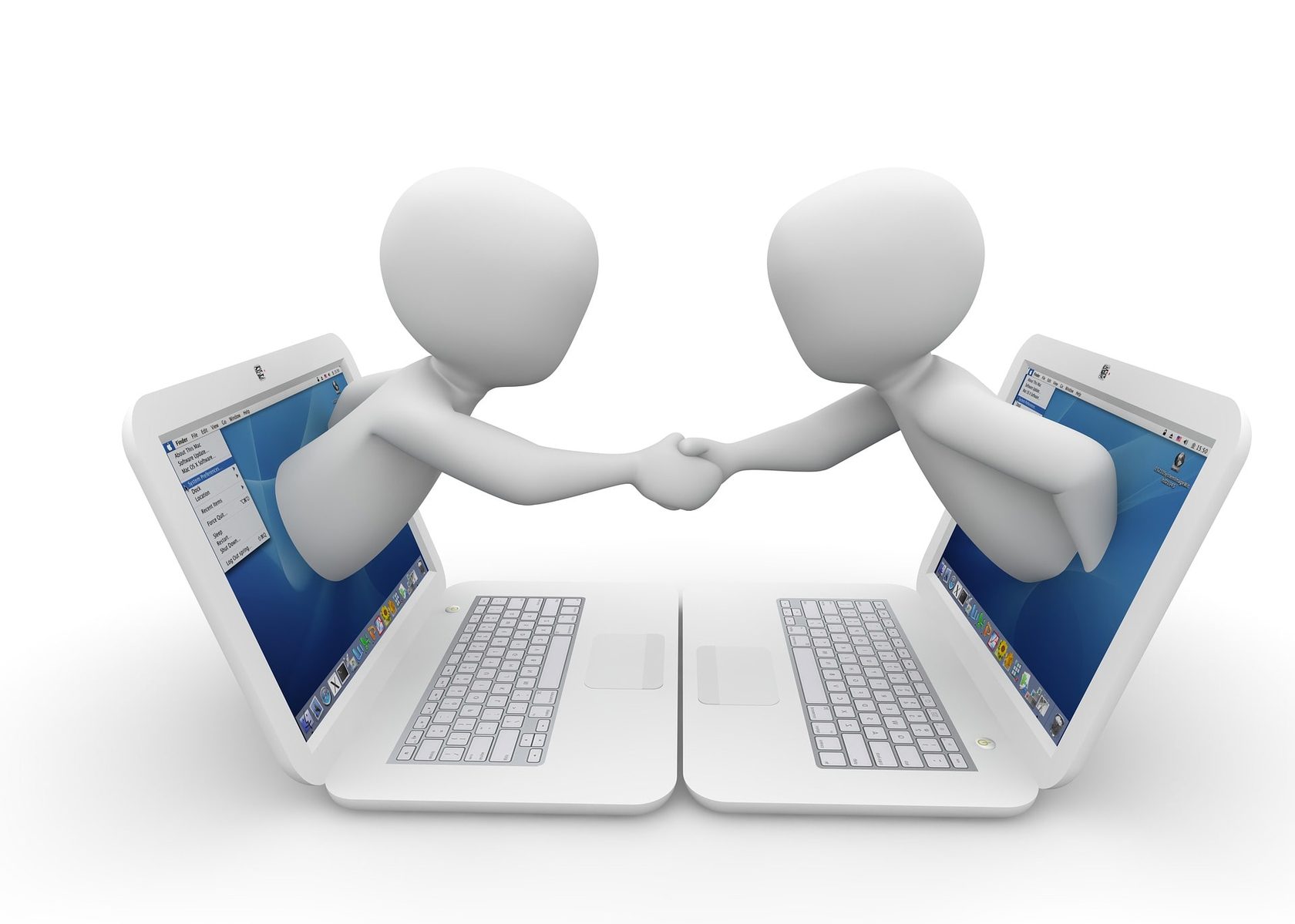 Импорт и совместное использование урока учителями
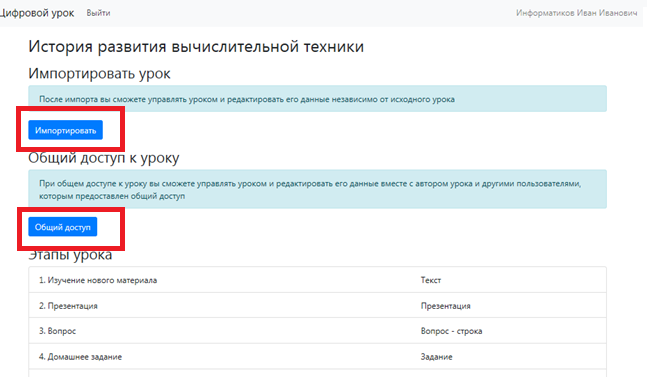 [Speaker Notes: Педагог может поделиться ссылкой на урок с другими учителями, которые смогут взять урок себе для саморазвития или использовать этот урок совместно с другими учителями. В системе есть возможность импортировать и общий доступ. Автор урока видит, кто использует его урок]
Возможности системы «Цифровой урок»
Включение в урок Web-конференции
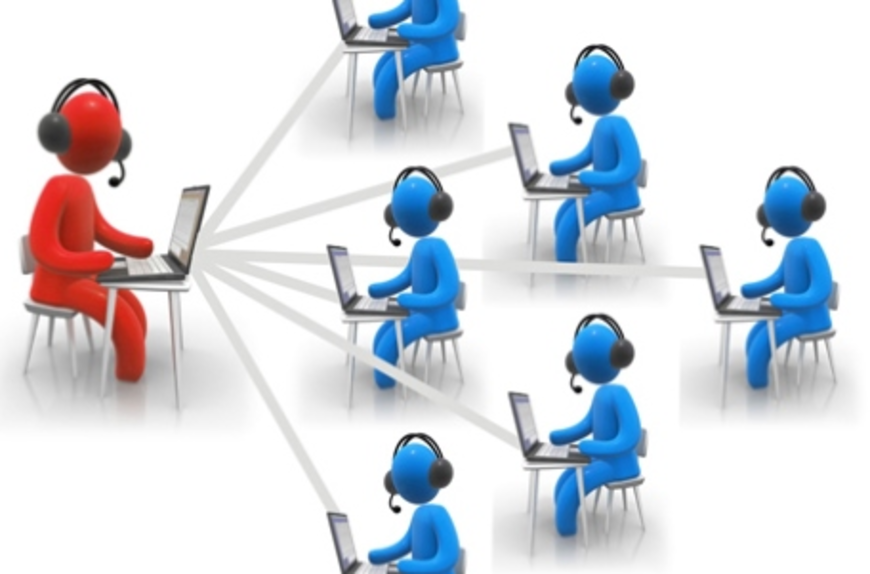 Настройка  видеоконференции в параметрах урока
[Speaker Notes: При создании урока в настройках нужно указать сервис, который будет использоваться для он-лайн конференций]
Сервисы онлайн - конференций
BigBlueButton – сервис конференций с типом вебинар;  обмен  текстовыми сообщениями происходит через чат, учитель  является модератором конференции, все остальные участники конференции – пользователи с ограниченными правами; поддерживает подключение до 100  участников в рамках одного урока
 
Jitsi Meet – сервис организации конференций,  поддерживающий до 70  участников, в котором все участники имеют равные права и могут влиять на ход конференции (ВНИМАНИЕ: у каждого участника есть возможности  трансляции своего звука и видео, трансляции содержимого своего экрана,  отключения звука другим участникам, удаление участника из конференции); рекомендуется использовать только для аудитории, степень доверия к которой высока.
Подключение к онлайн-конференции
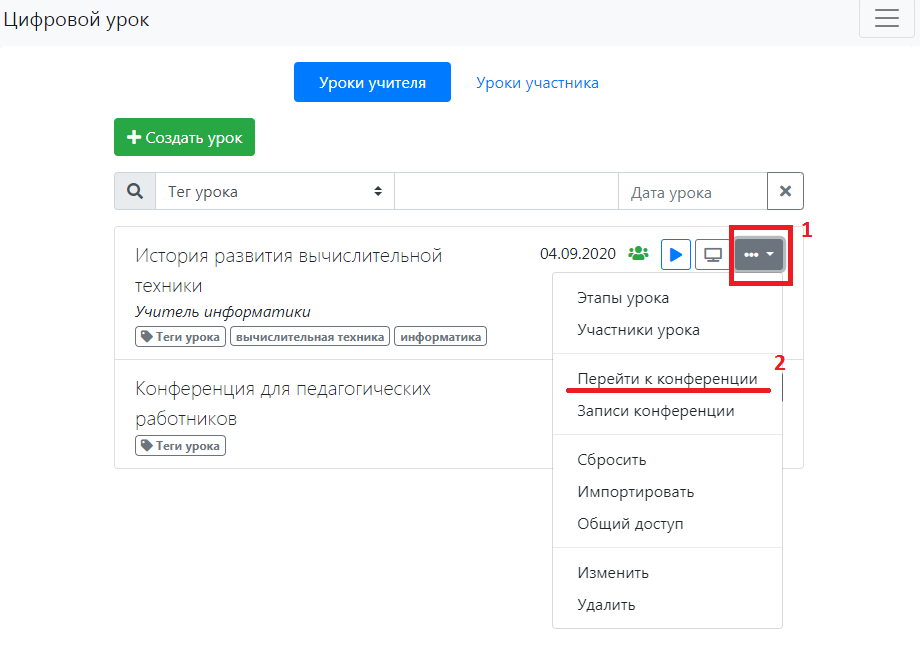 Подключение к онлайн-конференции
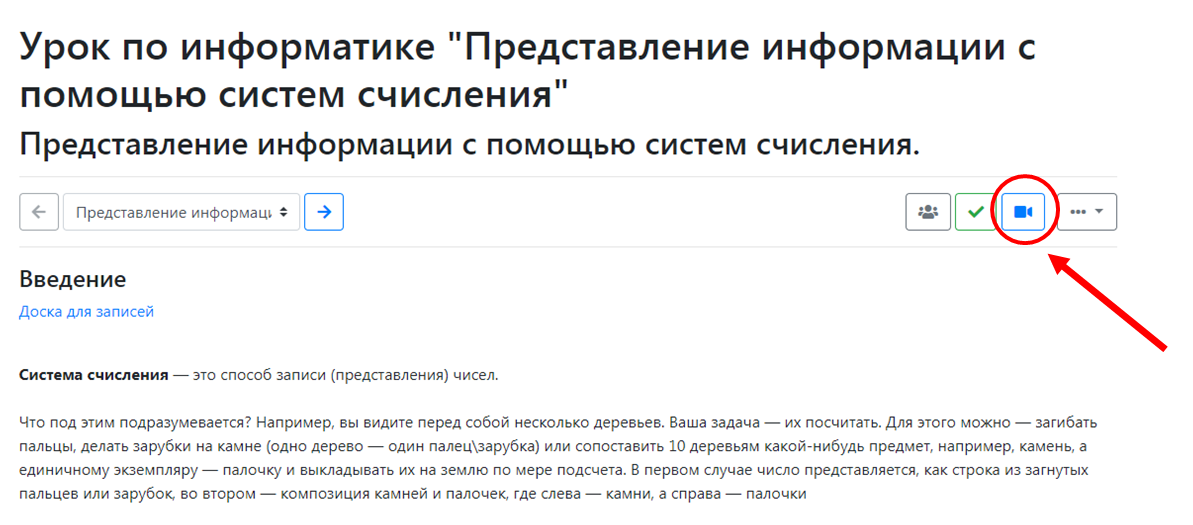 Интерфейс сервиса конференций  BigBlueButton
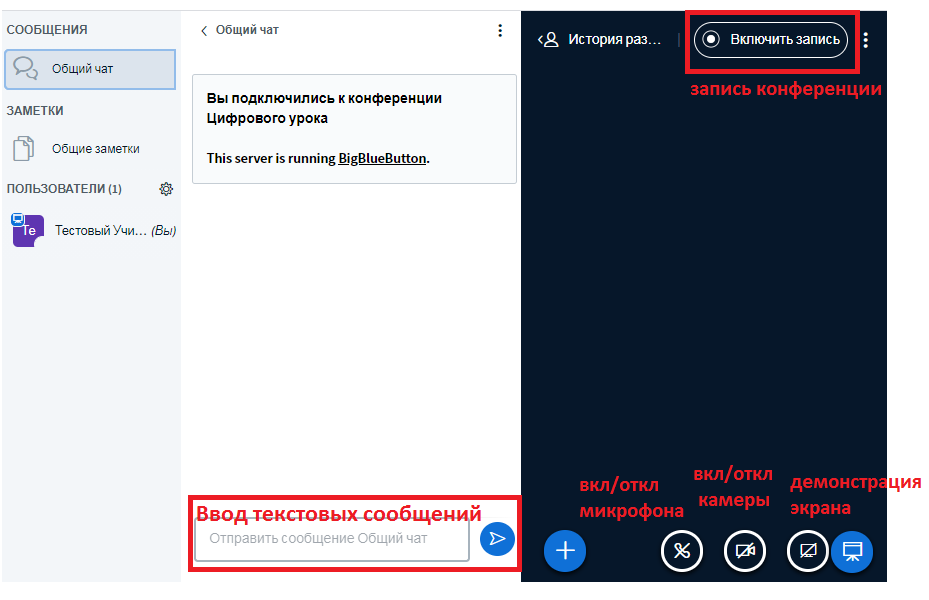 Просмотр записей конференций
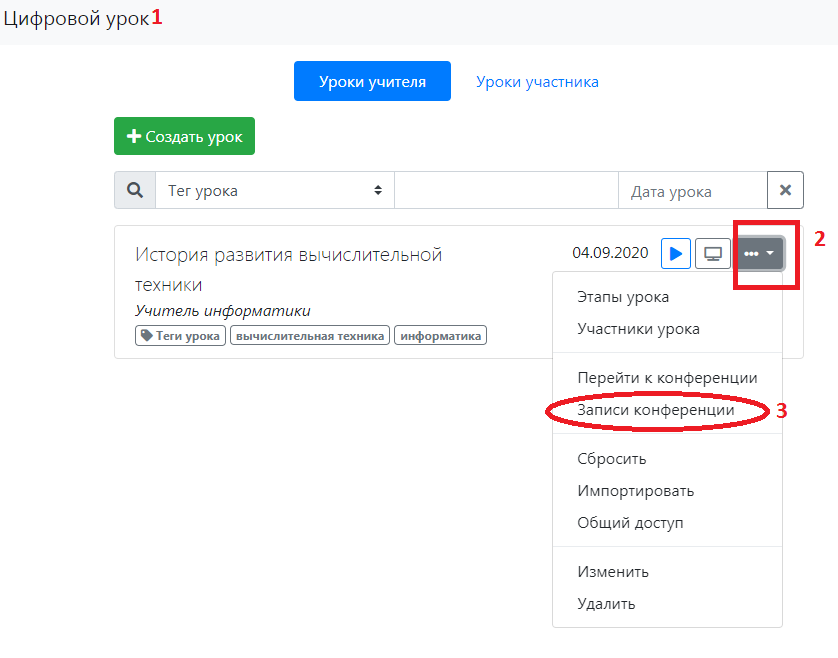 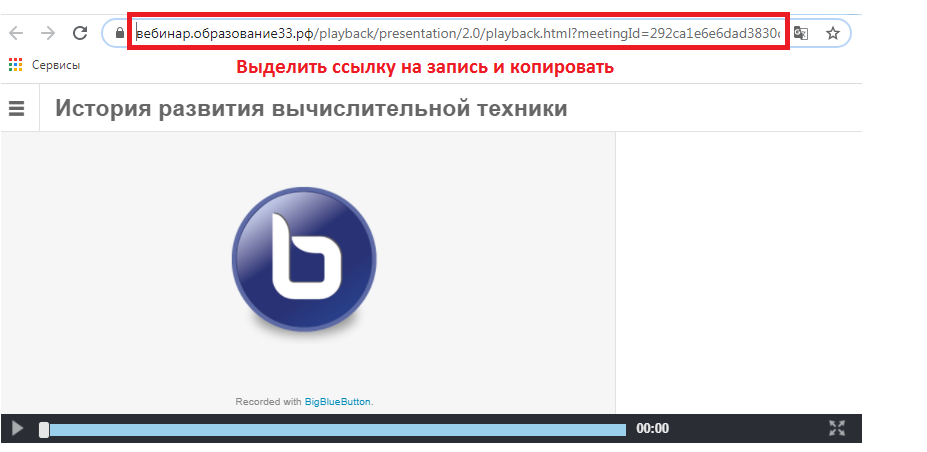 [Speaker Notes: Автор урока может поделиться ссылкой на  запись конференции.  Для этого  нужно нажать кнопку «Просмотр» и  в открывшемся окне браузера скопировать ссылку на запись из адресной строки, затем передать ссылку любым удобным способом]
Интерфейс сервиса конференций   Jitsi Meet
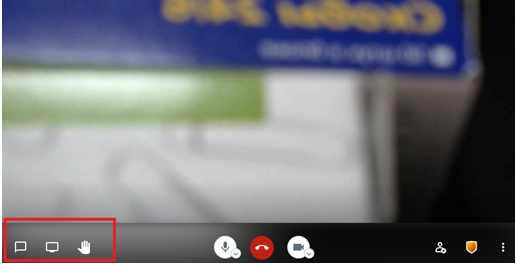 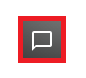 Кнопка ЧАТ предназначена для ввода текстовых сообщений
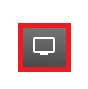 Включить демонстрацию рабочего стола участника конференции
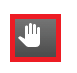 Попросить слово для выступления
Демонстрация рабочего стола участника
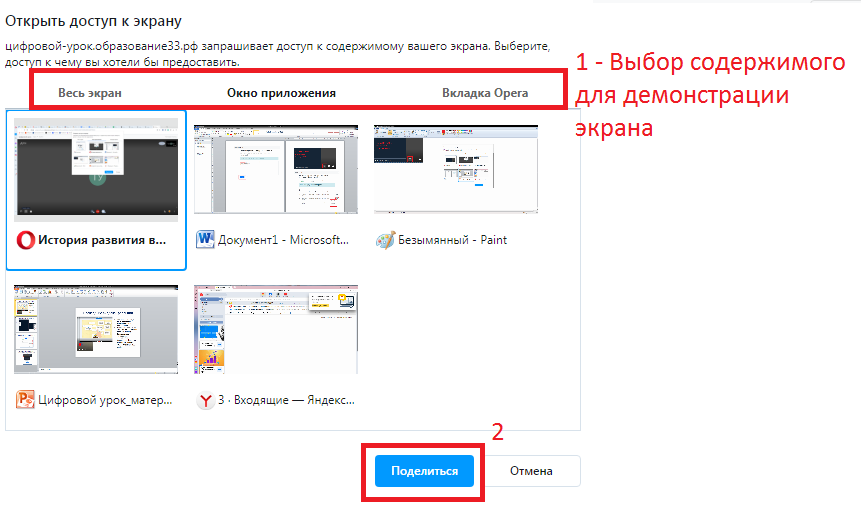 Запись конференции
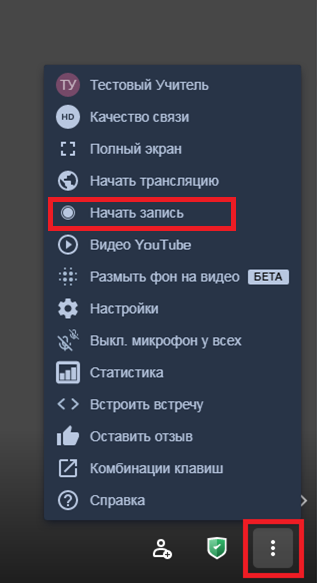 Педагог может вести запись онлайн-конференции  с возможностью сохранять уроки с использованием сервиса Dropbox (позволяет размещать файлы на  удаленных серверах)
Запись конференции
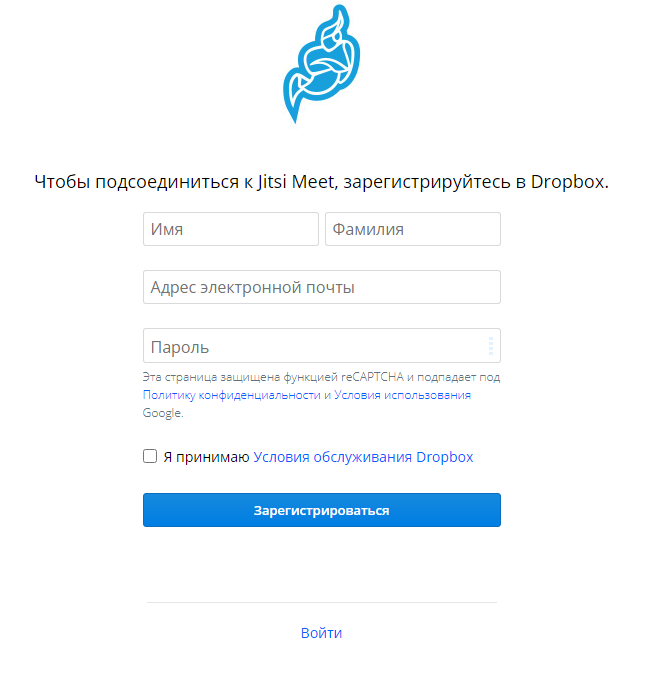 Сервис Dropboх требует предварительной регистрации пользователя. При   установке приложения на компьютере  будет создана папка Dropboх, в которую будут помещаться записи конференций
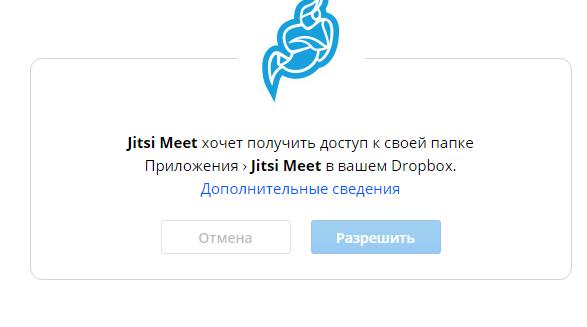 Действия с записями конференций
После выхода педагога из конференции запись конференции автоматически преобразуется в видеофайл. 

Записи конференций будут помещаться системой в  специальную папку на компьютере.

Записи  конференций можно просматривать, копировать, удалять, переименовывать  и  др.
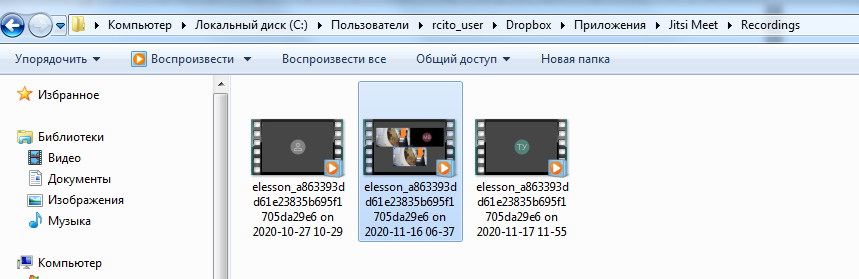 «Цифровой урок» доступен в ИС «БИПП»в личном кабинете педагога
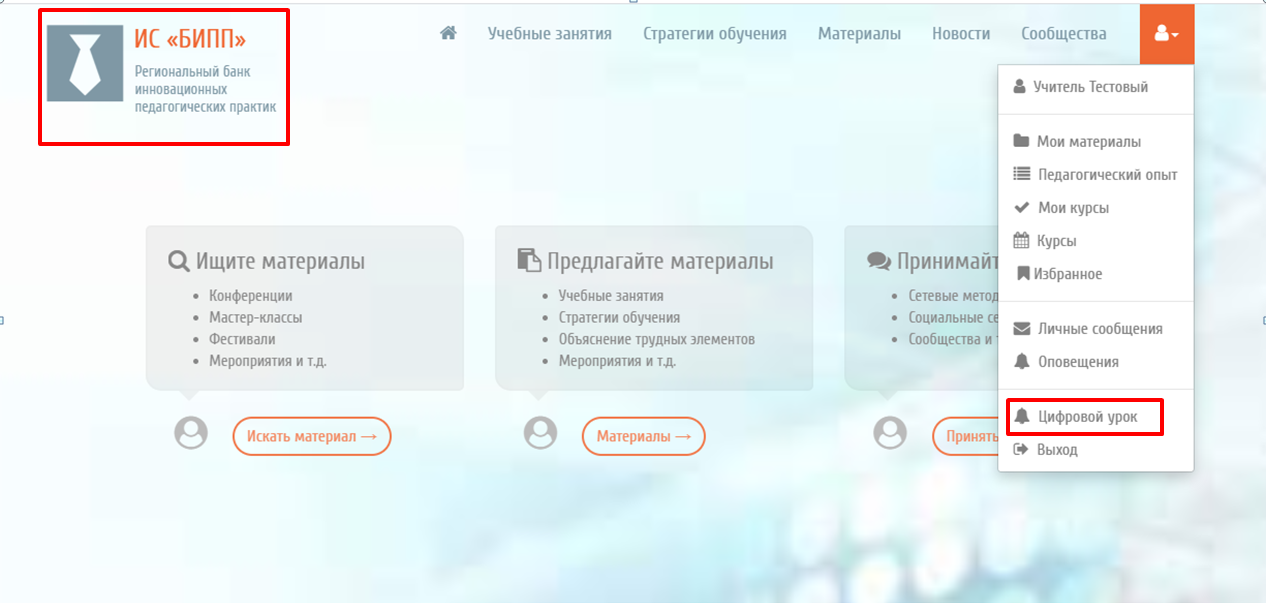 Банк инновационных педагогических практикhttps://педагог.образование33.рф
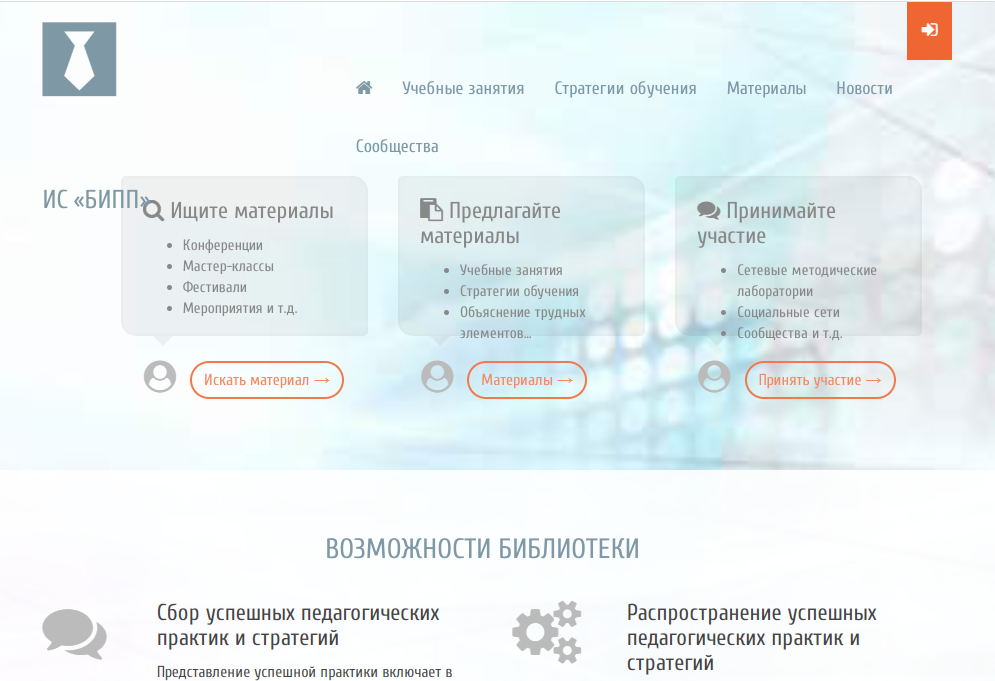 Регистрация в БИППhttps://педагог.образование33.рф
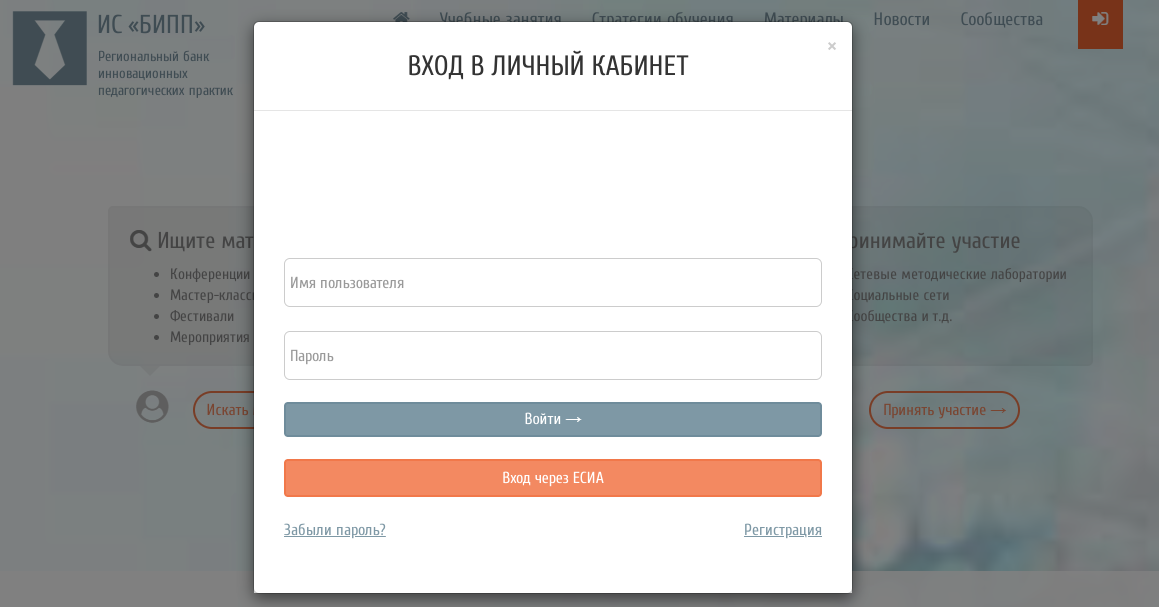 формат ввода СНИЛС: 
012-345-678  99
Инструкции и руководства пользователей ИС «Цифровой урок»
https://rcito.viro33.ru/
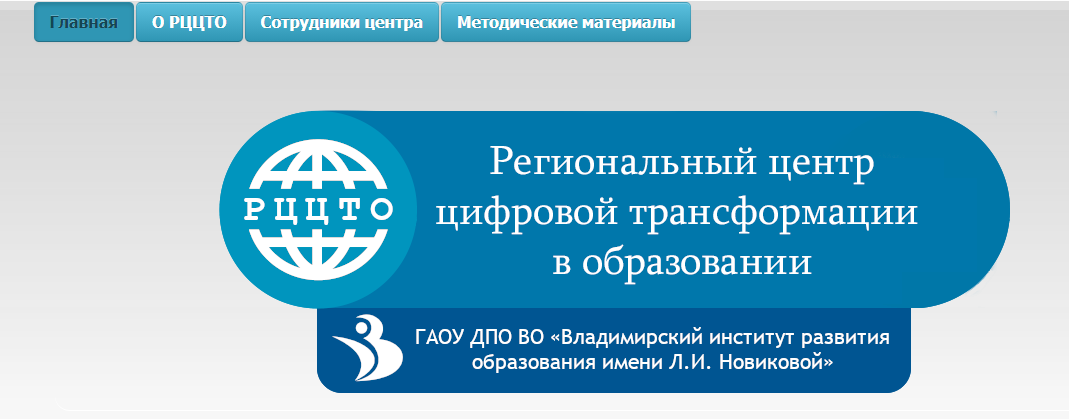 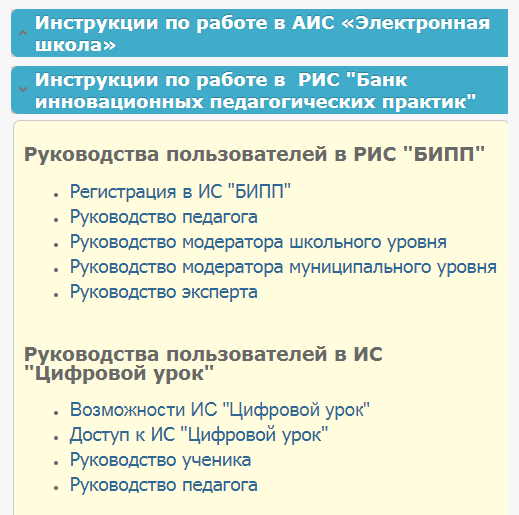